AMERICAN INSTITUTE OF AERONAUTICS & ASTRONAUTICS
AIAA DELAWARE SECTION PRESENTS
CAREER ENHANCEMENT/EDUCATION
LUNCH LECTURE SERIES PROGRAM
U.S. Armed Services Veterans Panel
In honor of Veteran’s day, the AIAA DE Section is hosting a panel discussion with active and retired personnel from the U.S. Armed Services:. Andy Meyer, Lee Baird, Mike Van Dyke, and Eric Auzenne are on our panel, they will discuss a little about their time in the service and their transition to their positions at Northrop Gurmman now.  They will answer questions from the moderator and the audience. Please join us as we recognize our veterans and bring your questions!
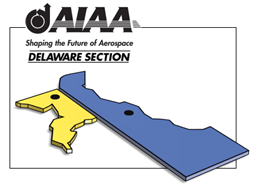 Date: Thursday, November 19th 
Time: 12-1pm EST
Location: Virtual, Zoom
Join Zoom Meeting
https://us02web.zoom.us/j/84343181998?pwd=SzBaelRnTHZwWHAvVDdKd1AvcGR3Zz09
Meeting ID: 843 4318 1998
Password: 036273
One tap mobile
+19292056099,,84343181998#,,,,,,0#,,036273# US (New York)
+13017158592,,84343181998#,,,,,,0#,,036273# US (Germantown)
 
Dial by your location
        +1 929 205 6099 US (New York)
        +1 301 715 8592 US (Germantown)
        +1 312 626 6799 US (Chicago)
        +1 669 900 6833 US (San Jose)
        +1 253 215 8782 US (Tacoma)
        +1 346 248 7799 US (Houston)
Meeting ID: 843 4318 1998
Password: 036273
Find your local number: https://us02web.zoom.us/u/kbaqflOVwS
For more information contact:   
Dan Nice, Chair                         	410-392-1311
Noah Gold, Vice Chair       	410-392-1771